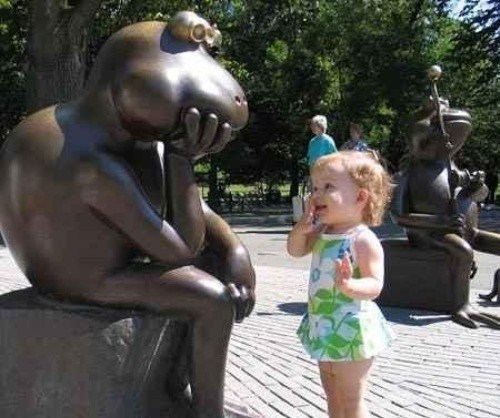 «Funny English»
игра для учащихся 2-х классов.
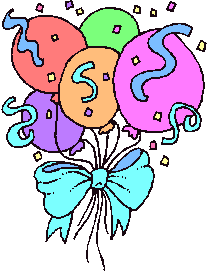 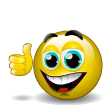 ПРАВИЛА ЧТЕНИЯ         10 баллов
В каком слове буква « О» читается так, как произносится в  алфавите?
 box
 go
 dog
 fox
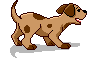 ПРАВИЛА ЧТЕНИЯ        20 баллов
В каком слове обе гласные находятся в закрытом слоге?

plane
nine
many
robot
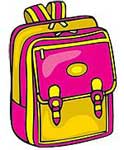 ПРАВИЛА ЧТЕНИЯ         30 баллов
В каком слове буквосочетание даёт звук [k]
crocodile
black
like
monkey
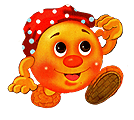 ПРАВИЛА ЧТЕНИЯ         40 баллов
Какое слово во множественном числе написано неправильно?
giraffes
names
tigeres
birds
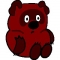 ПРАВИЛА ЧТЕНИЯ         50 баллов
В каких словах гласный звук долгий:
big
small
red
green
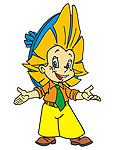 ГРАММАТИКА    10 баллов
Закончи предложения:
What’s … name?
… are you from?
… old are …?
How … dolls have 
You got?- I’ve got…
dolls.
Грамматика 20 баллов
Составьте как можно больше пар слов:
big
small
red
green
A bird
A parrot
A giraffe
An elephant
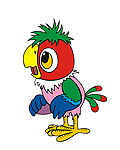 Грамматика 30 баллов
Вставь AM, IS или ARE:

I … a doctor.
He … a boy.
We … pirates.
My home … not big. 
What colour  … the monkey? –
 It … orange.
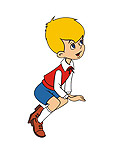 Грамматика  40 баллов
Разделите слова на три группы – игрушки, животные, страны.
Кот в мешке 50 баллов
Кот в мешке
ЖИВОТНЫЕ  10 баллов
О ком мы можем сказать: «Long, green, angry»?
fox
frog
crocodile
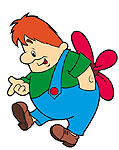 ЖИВОТНЫЕ  20 баллов
It’s green, jumps very well and sounds like “dog”.
a crocodile
a bird 
a frog
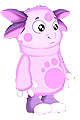 ЖИВОТНЫЕ  30 баллов
Выбери верное окончание предложения.
It’s a cat. The cat …
is green.
likes milk.
have got bag .
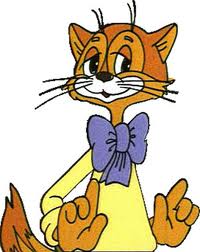 ЖИВОТНЫЕ  40 баллов
Угадай, кто это!
It’s very small, eats cheese and sounds like “house”.
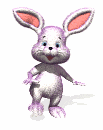 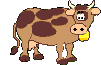 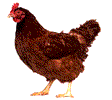 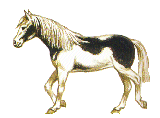 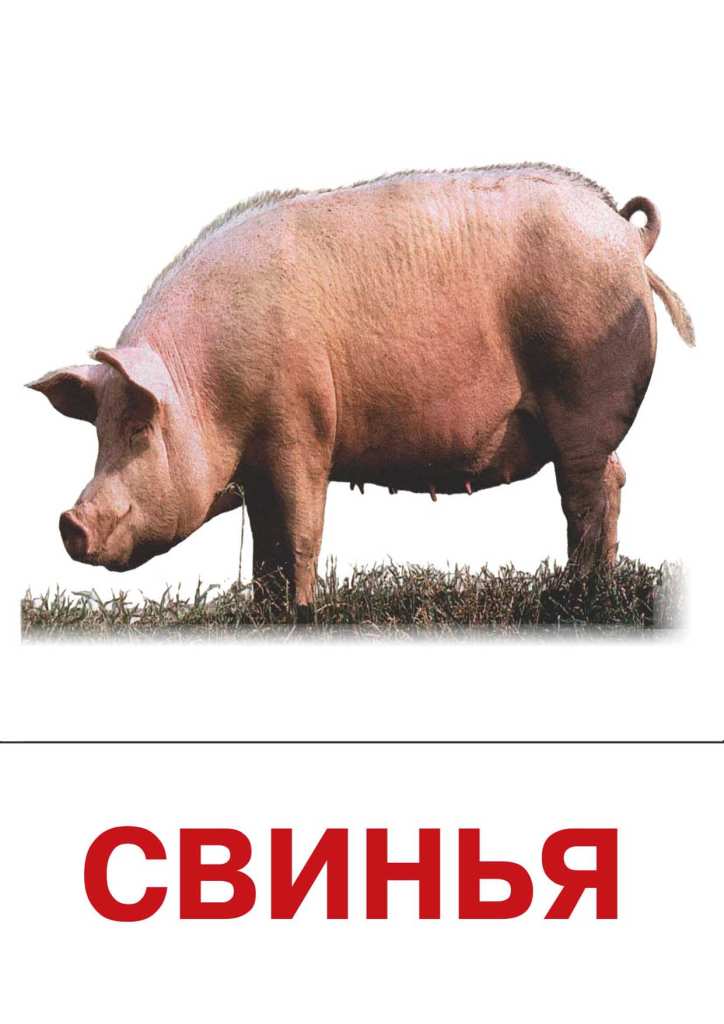 ЖИВОТНЫЕ  50 баллов
Найди животных.
shoer (_ _ r_ _)
torpar (_a_ _ _ _)
kyomen (_ _n_ _ _)
feragif (_ _ _ _ _f_)
reba (b_ _ _)
gofr (_ _ _g)
noli (_i_ _)
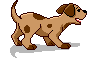 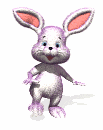 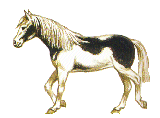 Вопросы от Брэма и Китти 10 баллов
Guess what it is.
It has a tail, likes catching mice and sounds like “hat”.
a) a dog      b) a frog    
c) a cat
3. Помоги Незнайке назвать цвета воздушных шариков.
Вопросы от Брэма и Китти 20 баллов
Помоги Незнайке!
a)orange, red, blue and grey. 
b)orange, red, black and green. 
c)orange, red, blue and green.
d)orange, red, blue and brown.
.
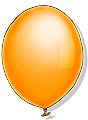 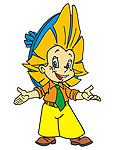 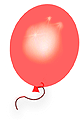 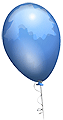 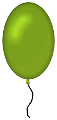 Вопросы от  Брэма и Китти 40 баллов
Guess what it is.
What animal has the longest neck?
a horse             
 a giraffe 
c) a crocodile
Вопросы от  Брэма и Китти 50 баллов
Напишите множественное число существительных:
A  doll -
A name -
A robot -
A crocodile -
A train-
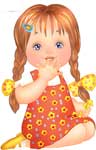 THANK YOU!
GOOD BYE!!!